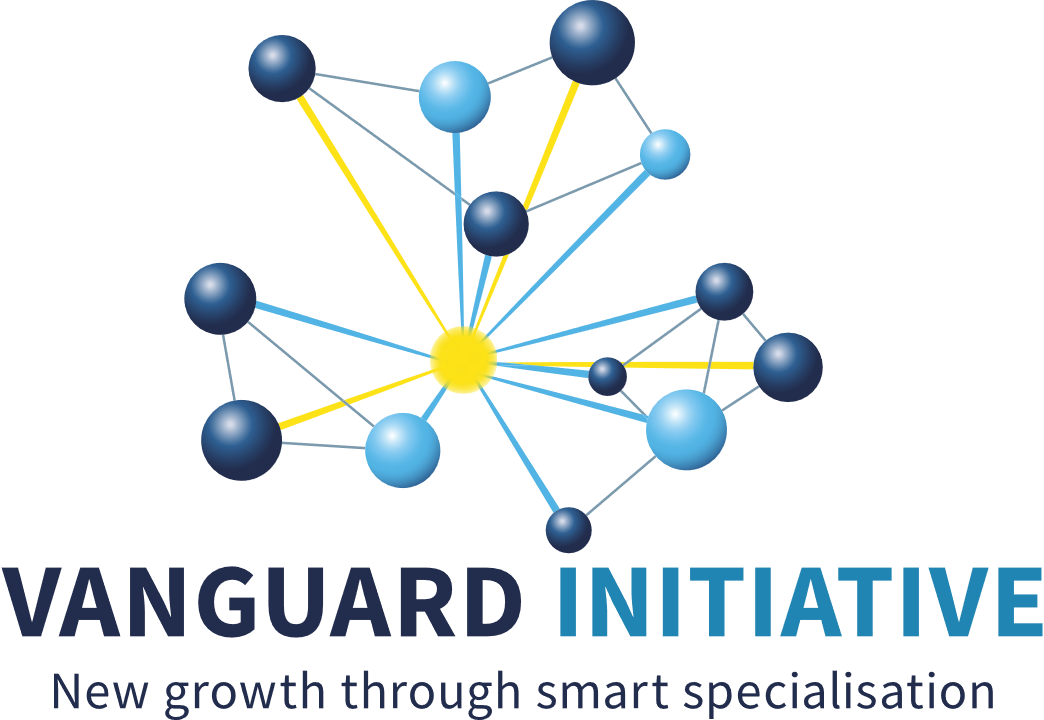 ESM plenary event
Proposal of a new use-case/demo-case
9th December 2021
LOGO/PICTURE
Proposal XXX
Few sentences to describe the proposed use-case/demo-case
Name Surname
Affiliation
Region
contact@mail.it
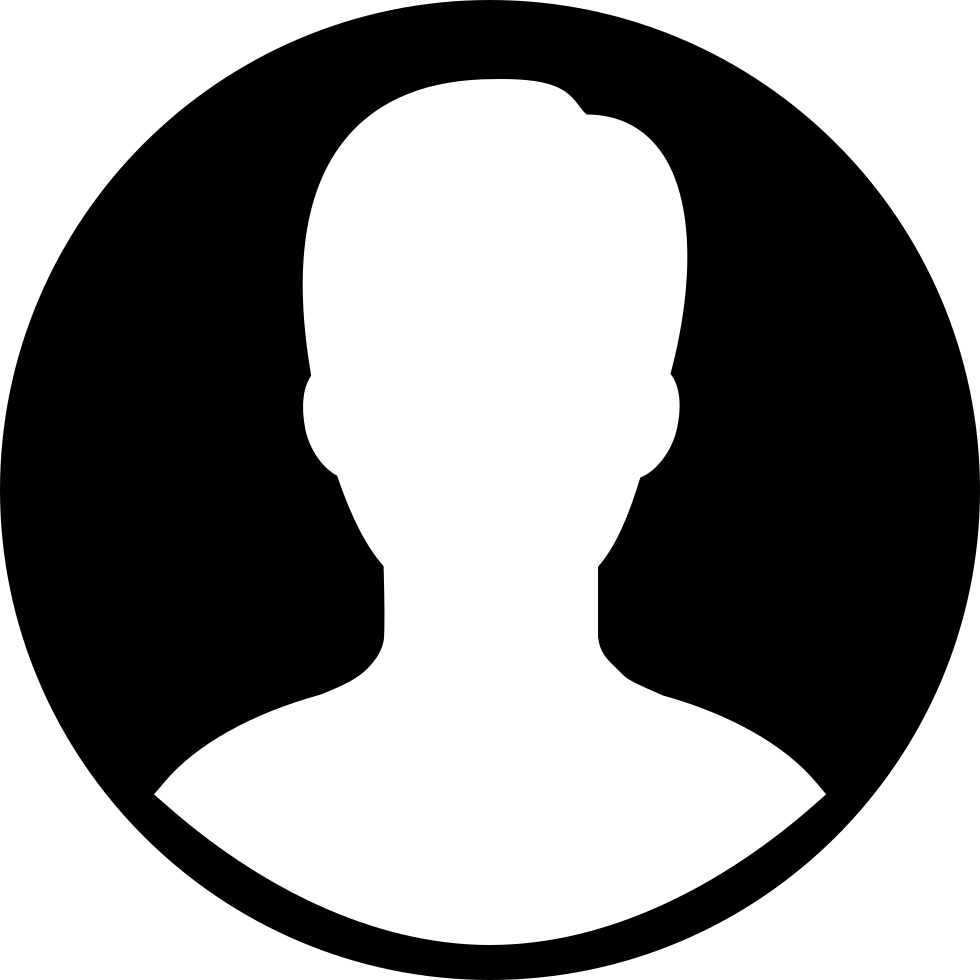 Reference demo case:
De- and Remanufacturing for Circular Economy
Digital Transformation
Polymer-based Functional Products
Energy-Flexible and Resource-Efficient Factory Operation
NEW
Name Surname
Affiliation
Region
contact@mail.it
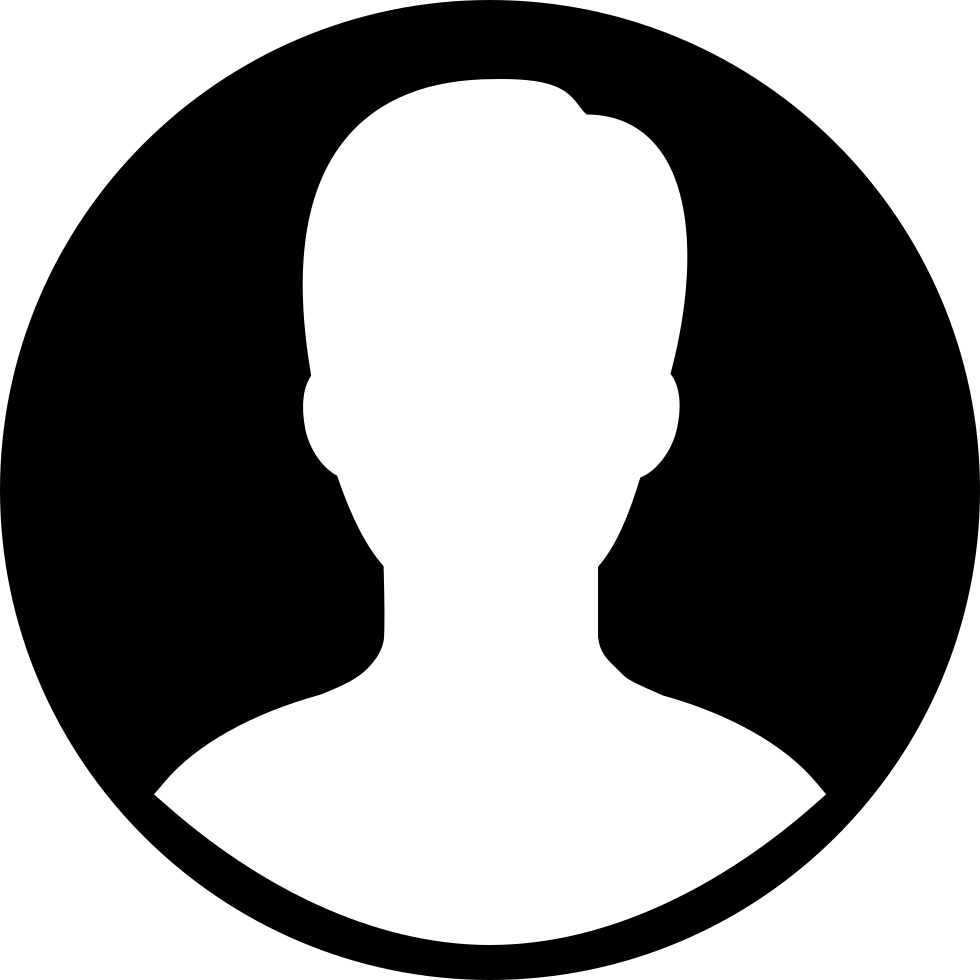 Expertise/Capabilities
Briefly present yourself and your region: expertise and capabilities on the topic.
Proposal
Briefly explain your proposal:
Context: current challenges and barriers
Specific innovation and novelty of the proposed solution to be investigated within ESM Pilot

Please consider a presentation of 5-7 minutes in total.
Please consider to present topics related to Efficient and Sustainable Manufacturing (increased throughput, improved quality, reduced costs, reduced energy and materials consumption, reduced emissions, humans' inclusions in the factories).
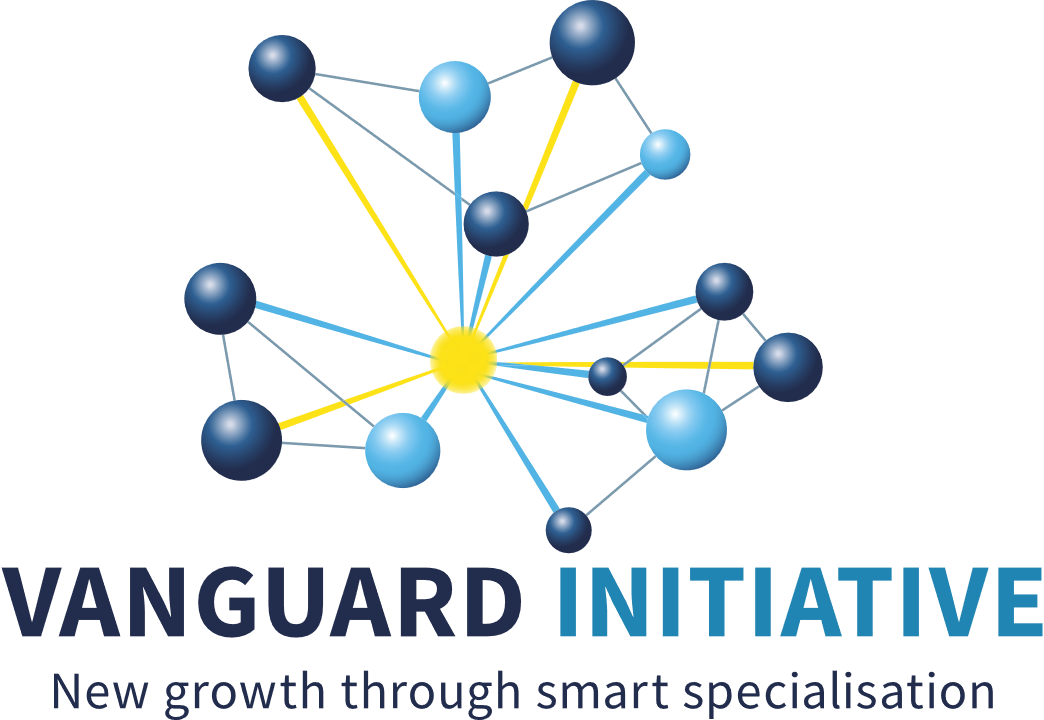 Thank you
Speaker, contact@mail.it
9th December 2021